参加費

無料
令和元年度 農業経営改善支援全国委託事業（農林水産省委託事業）
農業経営相談所における専門家・窓口担当者向け研修のご案内
本事業では、農業経営相談所が農業者から寄せられた様々な経営課題に対して、課題解決につながる実効的な支援が行えるよう、関係者の業務スキル向上に資する以下の研修を開催いたします。
令和元年８月23日 (金）　 10：00~16：00
日時
かでる2.7　７F会議室「710」　TEL：011-204-5100
　　　札幌市中央区北2条西7丁目道民活動センター（JR札幌駅より徒歩13分）
場所
中小企業診断士、
農業経営上級 
　　　アドバイザー
　　村上　一幸 先生
講師
村上　一幸（ 中小企業診断士、農業経営上級アドバイザー）
プログラム
ワークショップ形式による学習（午前のみ・午後のみ・終日で受講時間を選べます。）
・5名程度のグループで農業経営支援の実例を用いたケーススタディを行います。
・講師から農業経営相談の課題について事例を提示し、参加者個人で考察した後、グループ　
　で話し合い、各グループからの発表と講師による解説を行います。
9:30　開場・受付　10:00　開会
午前
🕙　10:00～12:00（2時間）
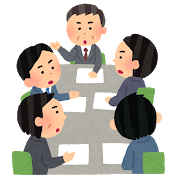 12:30　開場・受付　13:00　開会
午後
🕐　13:00～16:00（3時間）
◆対象者：主に登録専門家（窓口担当者も参加可能）

◆農業経営相談の実例を用い、相談内容から課題を設定し、支援方針の策定について、グルー
　プで意見交換を行う。主に、多様化する相談への対応方法や専門家同士の連携手法、多面的
　な課題解決の手法等を検討する。
◆対象者：主に窓口担当者（農業分野の知見が少ない専門家）

◆相談窓口に多く寄せられる課題を明確化した農業経営相談の事例を用い、各種の農業施策や税
   務などテキスト教材を活用して理解を深め、どのように支援を行うかなどについて、グループ 
   で意見交換を行う。
受講者特典
導入編：内容と進め方
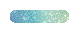 希望者は、パソコンやスマートフォンで、研修当日の１～２ヶ月前から事前学習が可能です。
事前学習では、専門家向け科目（全10科目）、窓口担当者向け科目（全2科目）すべての視聴・テキスト教材のダウンロードが可能です。
テキスト教材の冊子を無料で研修当日に配付します。
応用編：内容と進め方
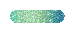 参加申込
●インターネットから参加者ご自身で登録を行う場合は、以下Webフォームから画面の案内に従い、当日
　の参加申込および希望する場合は事前学習（e-ラーニングによる映像教材の視聴とテキストのダウンロード）
　をお申込みください。URL：https://www.bbt757.com/corporate/sd/nourin/
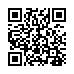 ●FAXでお申込みの場合は、裏面の申込書に必要事項を記入の上、送信してください。
　事務局で参加登録を行い、希望者には事前学習の登録用e-mailをお送りしますので、サイトにアクセスし、
　事前学習を行ってください。
主催（運営）：公益社団法人日本農業法人協会　　　　　　事前学習できる科目の詳細は裏面をご覧ください
特定技能制度、事業承継税制など
最新情報に対応
事前学習で受講できる科目（映像講義とテキスト）
◆農業経営の特徴
-持続性ある農業経営を
　　　　　　　目指して-
◆農業施策
-農業者を支援する施策に
　　　ついて理解する-
◆農業における事業承継
◆業界動向
-農業を取り巻く
　　　　　　概要-
◆支援のしくみ
-農業者には様々
な支援組織がある-
専門家向け講義科目　全2時間（10科目）
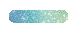 ◆農業経営に関する特有の制度
中小企業診断士、
日本プロ農業総合
支援機構
上席コンサルタント
　高田　裕司 先生
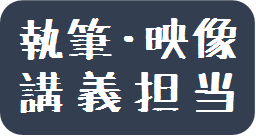 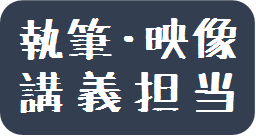 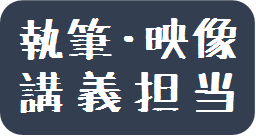 中小企業診断士、
農業経営アドバイザー
大石　正明 先生
中小企業診断士、
　　　　　　　農業経営上級 アドバイザー
　　　　　　　　村上　一幸 先生
◆農業における
             法人化
  ◆農業における
 　　会計・税務
◆農地
　  制度
◆労務管理
-農業には他産業にない様々なルールがある-
税理士、
全国農業経営コン
サルタント協会会長
森　剛一 先生
特定社会保険労務士、
全国農業経営支援社会保険労務士ネットワーク前会長
入来院　重宏　先生
全国農業会議所
農政・経営対策部専門員
高田　武 先生
窓口担当者向け講義科目　全１時間（２科目）
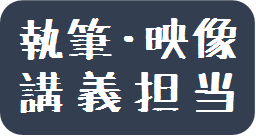 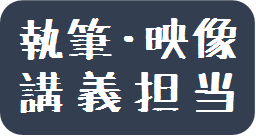 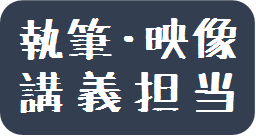 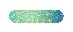 中小企業診断士、
　　　　　　　日本プロ農業総合
　　　　　　　支援機構
　　　　　　　上席コンサルタント
　　高田　裕司 先生
◆相談担当の基礎知識　　　　　　　　　　　　　
　-農業経営の特徴と農業特有の制度について-
◆相談対応のポイント
　-農業経営相談の特徴、相談受付から支援までの留意点-
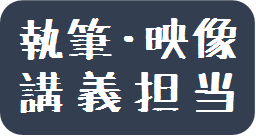 参　加　申　込　書（FAX）
●FAXでお申込みの場合は、以下に必要事項を記入の上、送信してください。事務局で参加登録を行い、希望者には事前学習の登録用e-mailをお送りしますので、サイトにアクセスし、事前学習を行ってください。
研修開催日の1週間前までに送信ください
参加する
プログラム
両方またはどちらか一方
でもご参加いただけます
□　導入編　（10:00-12：00）　□　応用編　（13:00-16:00）
連絡先（携帯電話等）
E-mailアドレス
（携帯のアドレスは不可）
別添１を確認し同意します
□
□ 登録専門家　　□ 今後登録見込の専門家　　□ コーディネーター　□ 窓口担当者　　□ 行政関係職員　　□ その他関係機関職員
上記連絡先に記載いただいたメールアドレスに登録をご案内します
□税理士 □公認会計士 □中小企業診断士 □社会保険労務士　□司法書士 □行政書士 □弁護士 □その他(  　　　　　　　　　　　　　　　　　　　　　　　　　　　）
□　希望する
　□　希望しない
本件に関するお問い合わせ
【映像視聴に関するお問い合わせ】
株式会社ビジネス・ブレークスルー　　乾 まさや　TEL: 03-5860-5584　
　　　E-mail: inui@bbt757.com
【本事業全般に関するお問い合わせ】
　（公社）日本農業法人協会　名取・岸本
　TEL：03-6268-9500　E-mail：soudan@hojin.or.jp
北海道農業経営相談所　 
TEL：011-206-7364